Alma Lach’s Kitchen:Transforming Taste
Summary of an Exhibition,
The University of Chicago,
Joseph Regenstein Library,
September 19, 2016 to January 6, 2017
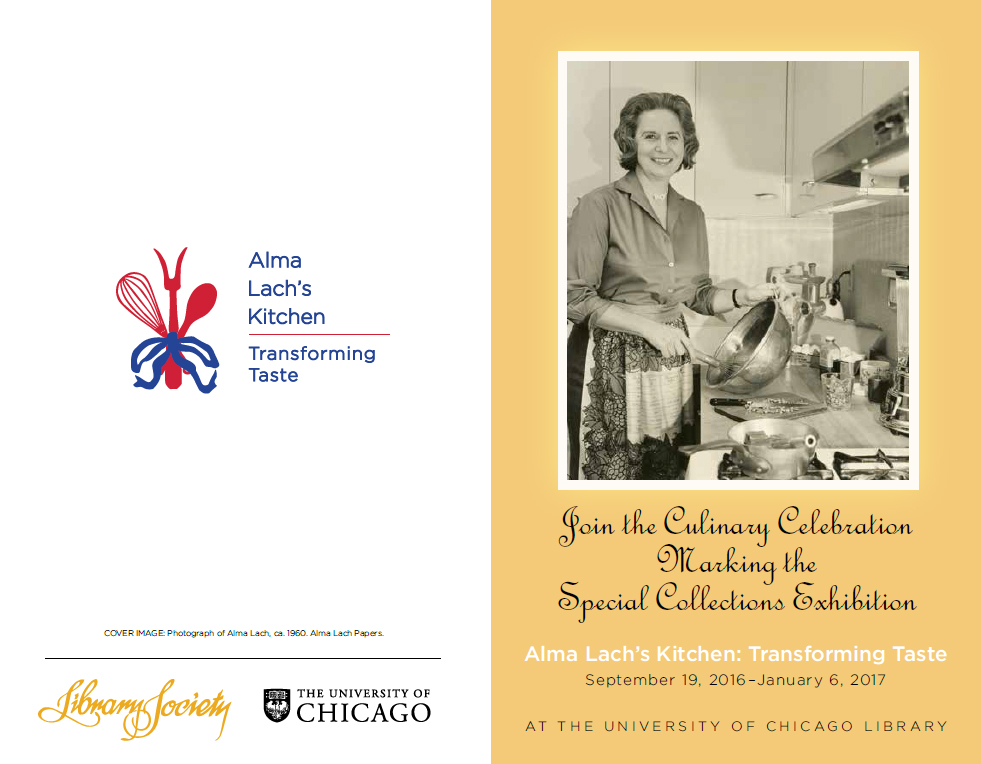 Credits, plus…
Special Collection Information:  Eileen Ielmini, Daniel Meyer. http://news.lib.uchicago.edu/blog/2016/10/25/alma-and-donald-lachs-legacies-continue-in-special-collections/
Photographer:  Marc Monaghan, Chicago. http://www.marcmonaghan.com/home--singles/
Full photographic set:  Contact Sandra Lach Arlinghaus, sarhaus@umich.edu , http://www-personal.umich.edu/~sarhaus/
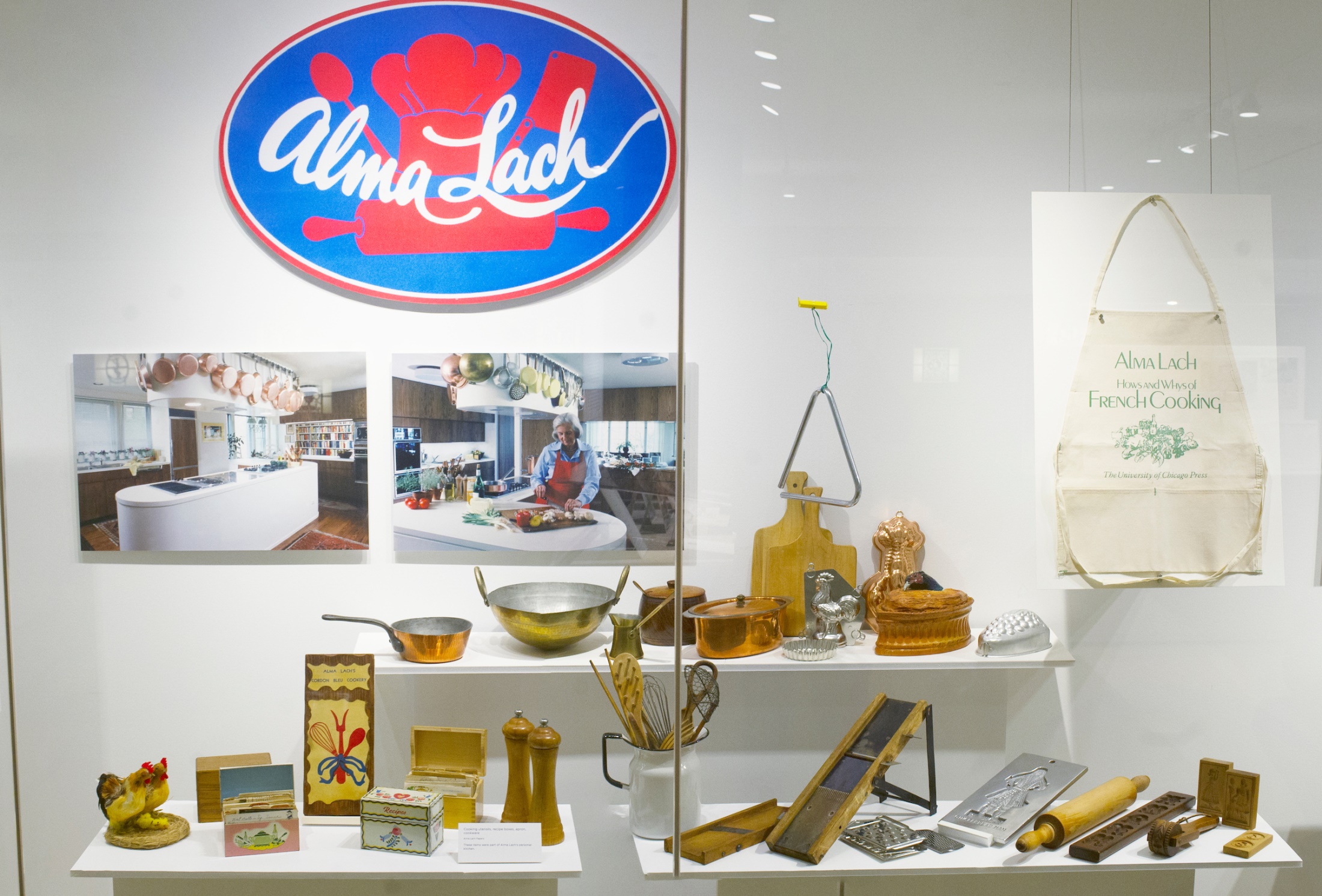 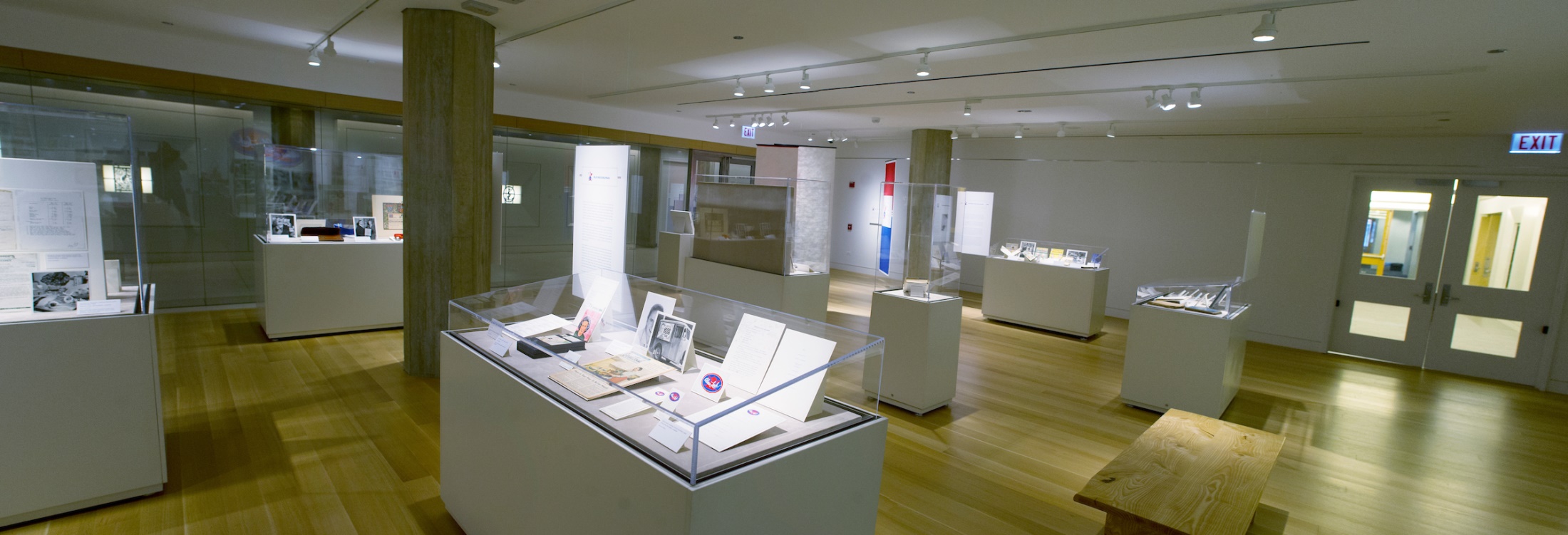 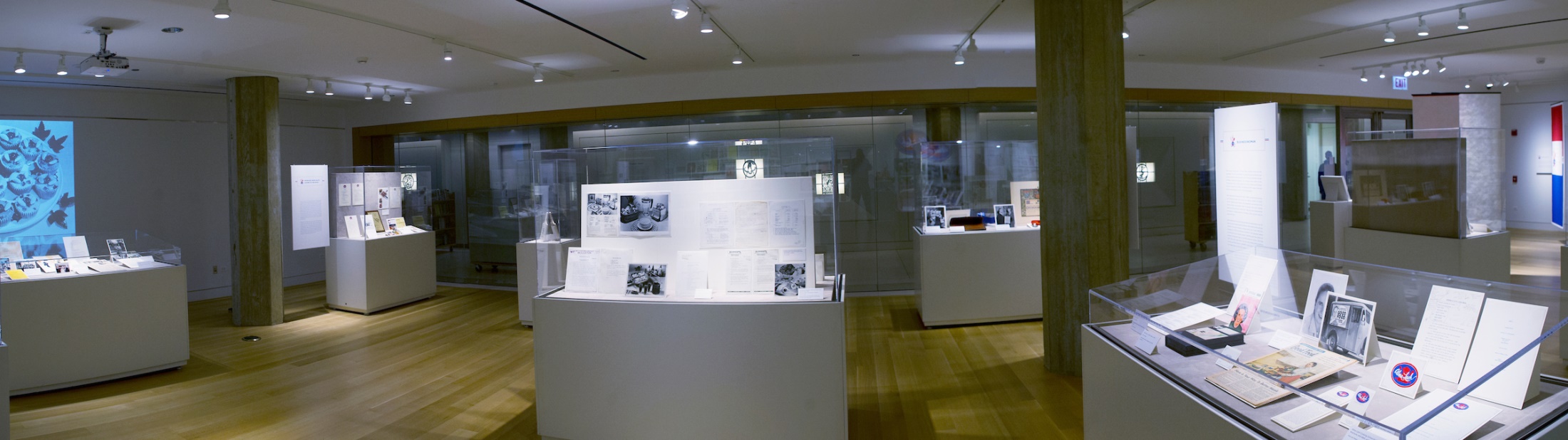 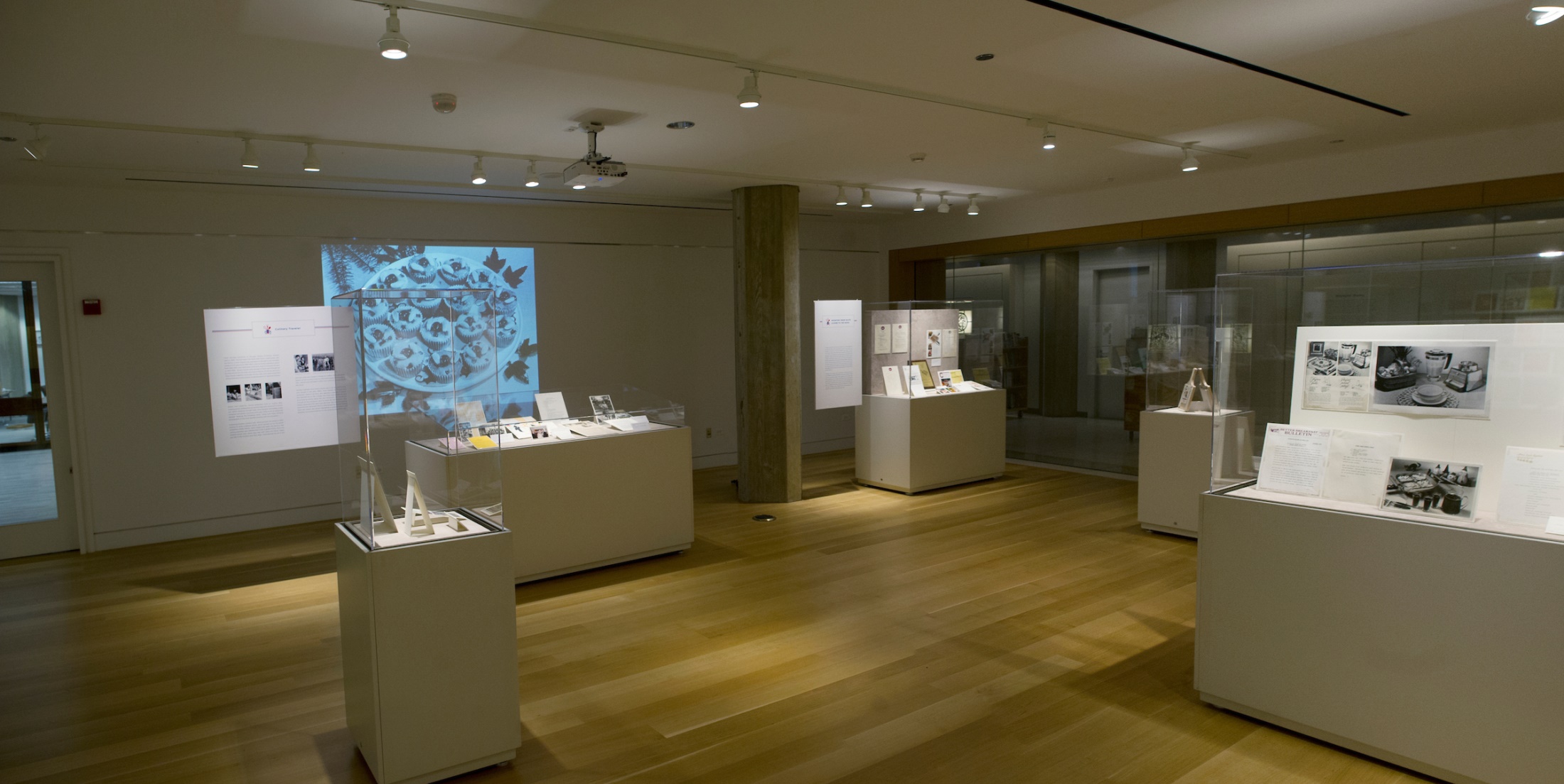 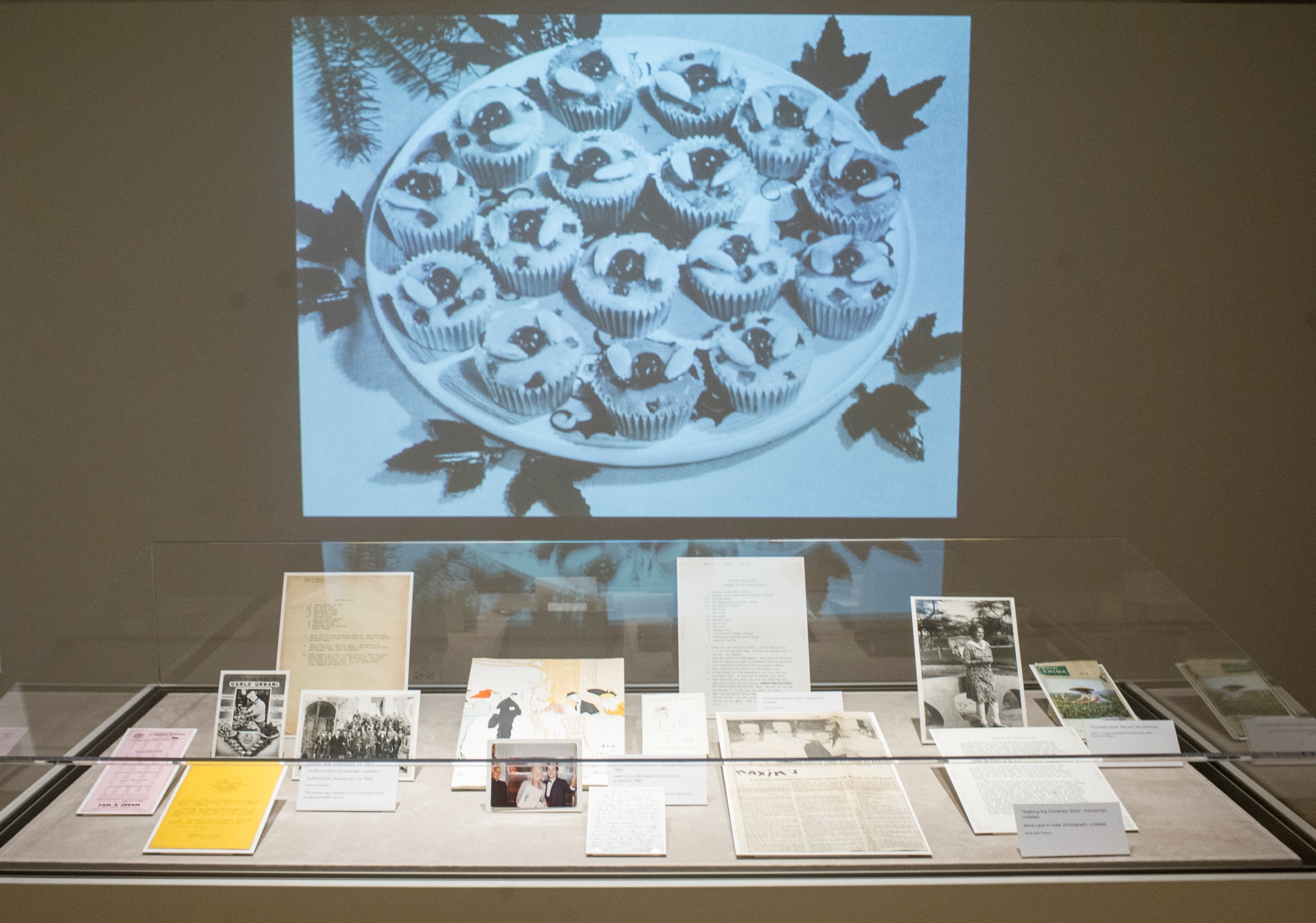 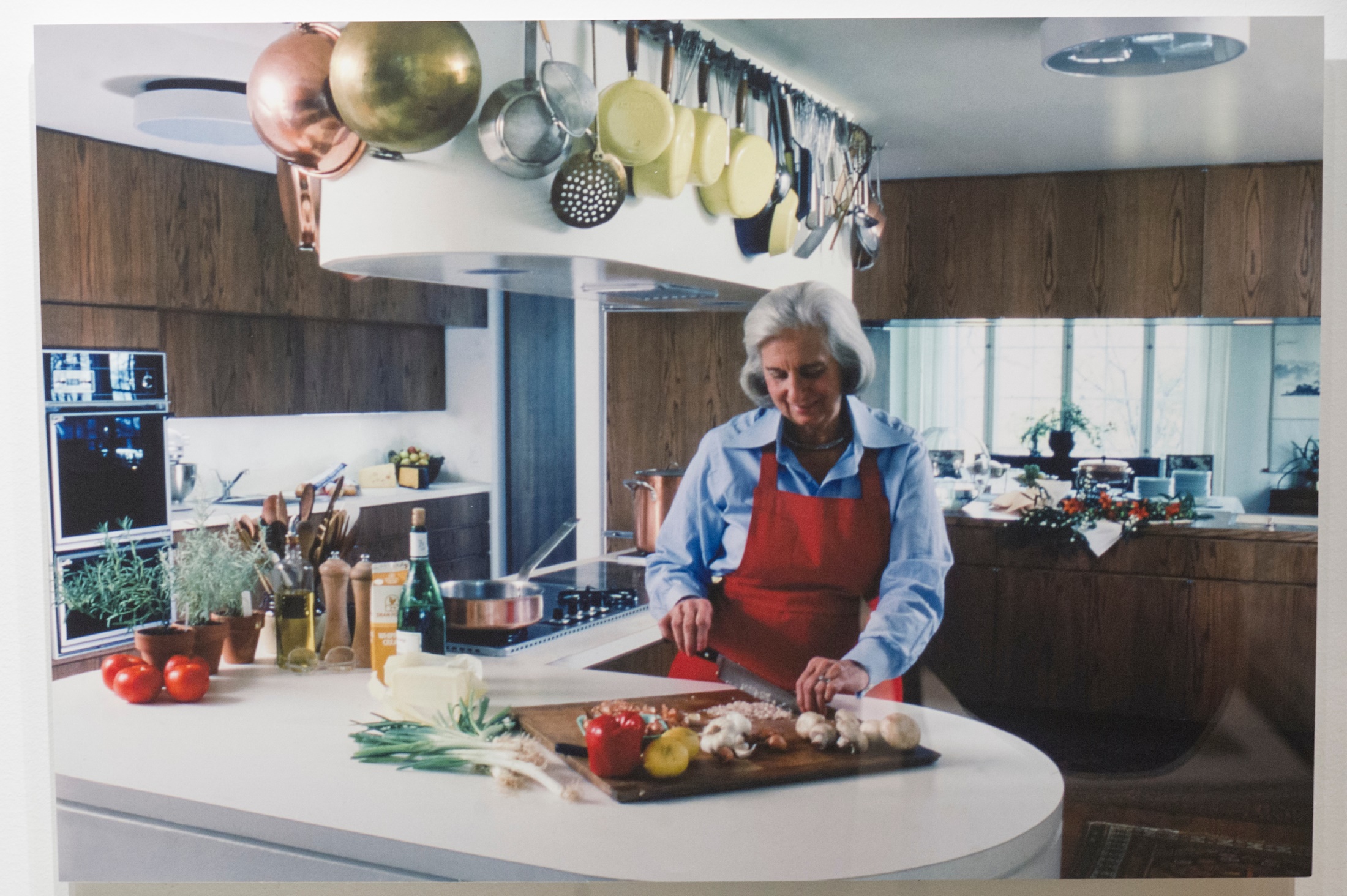 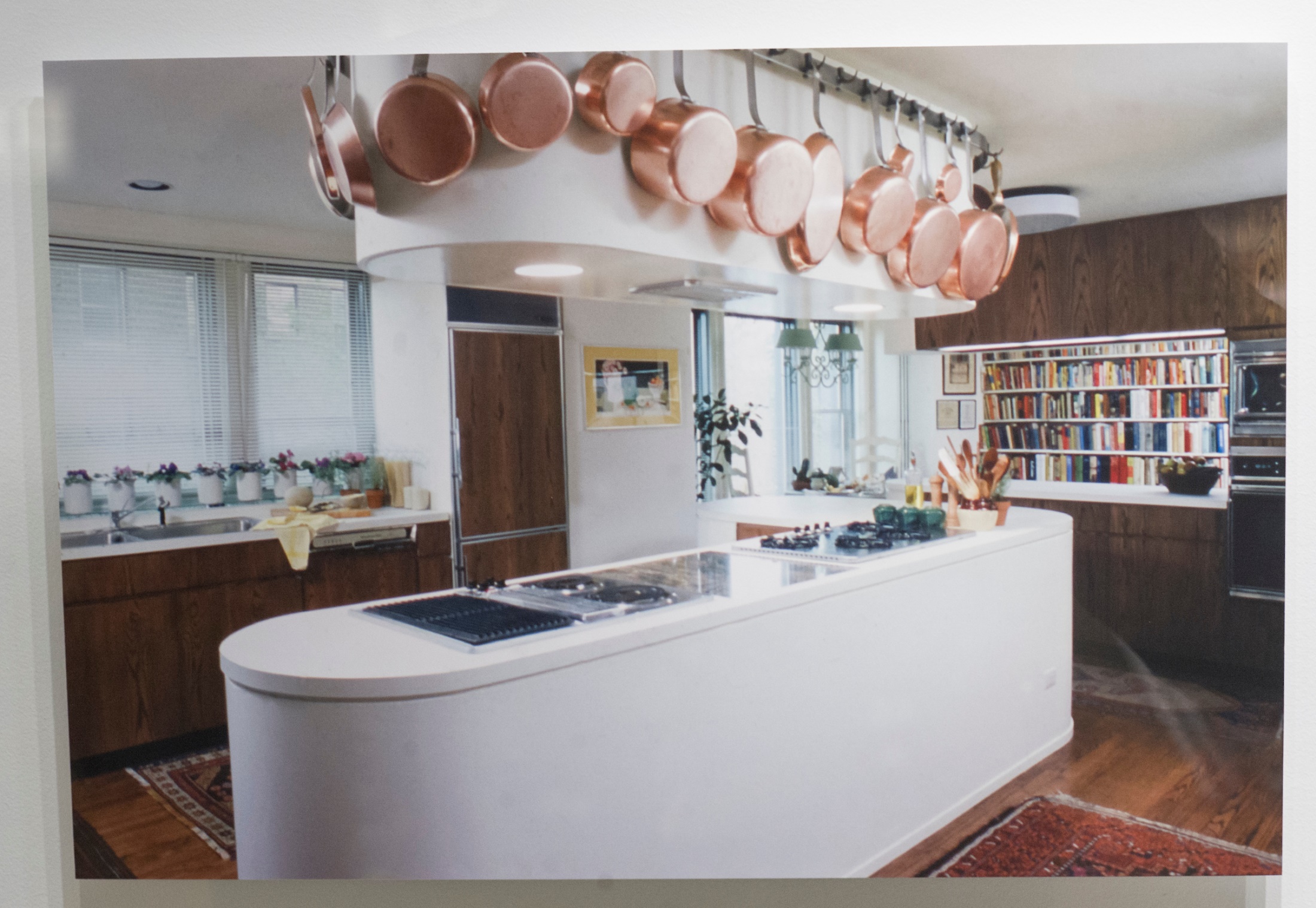 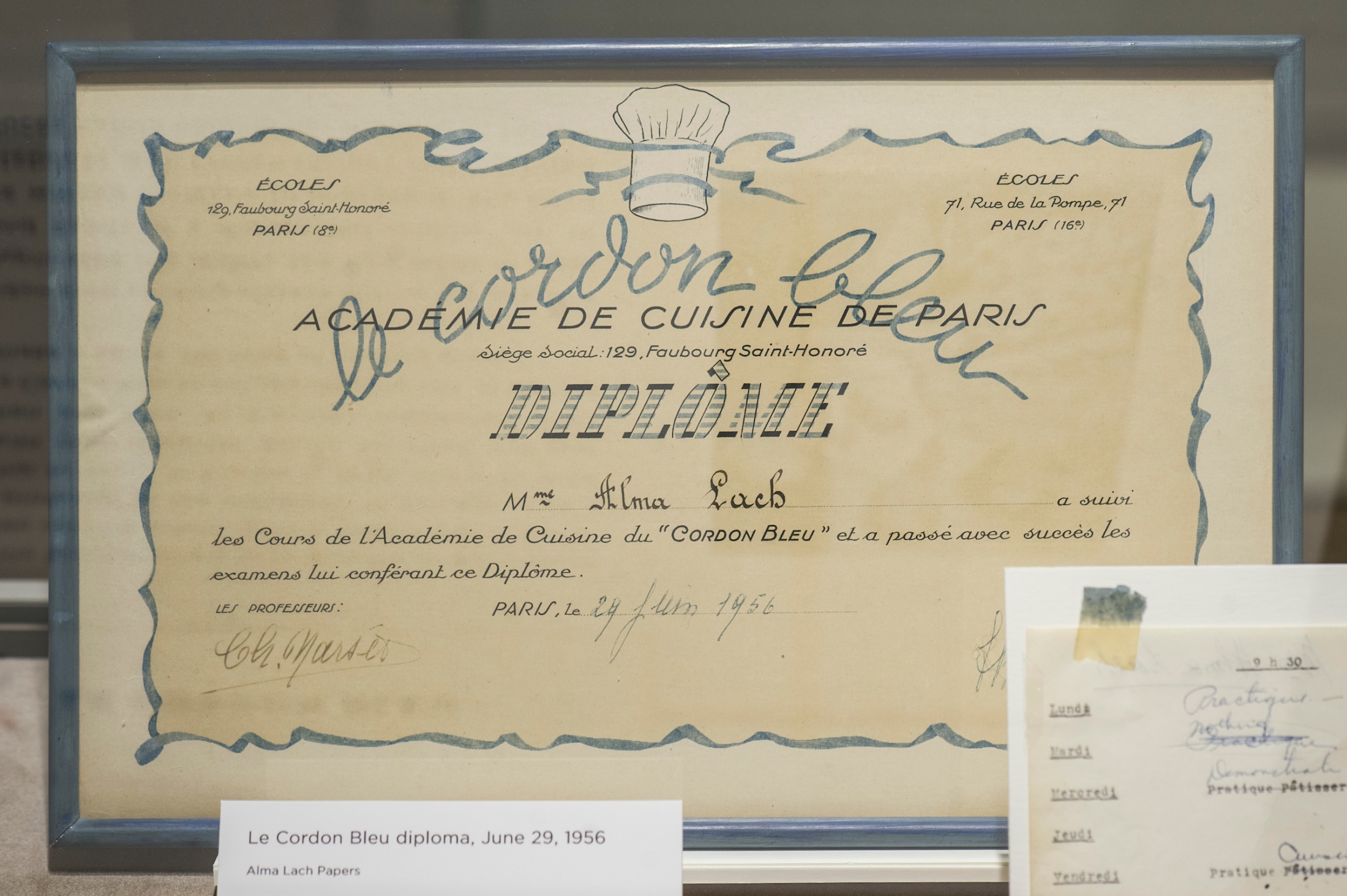 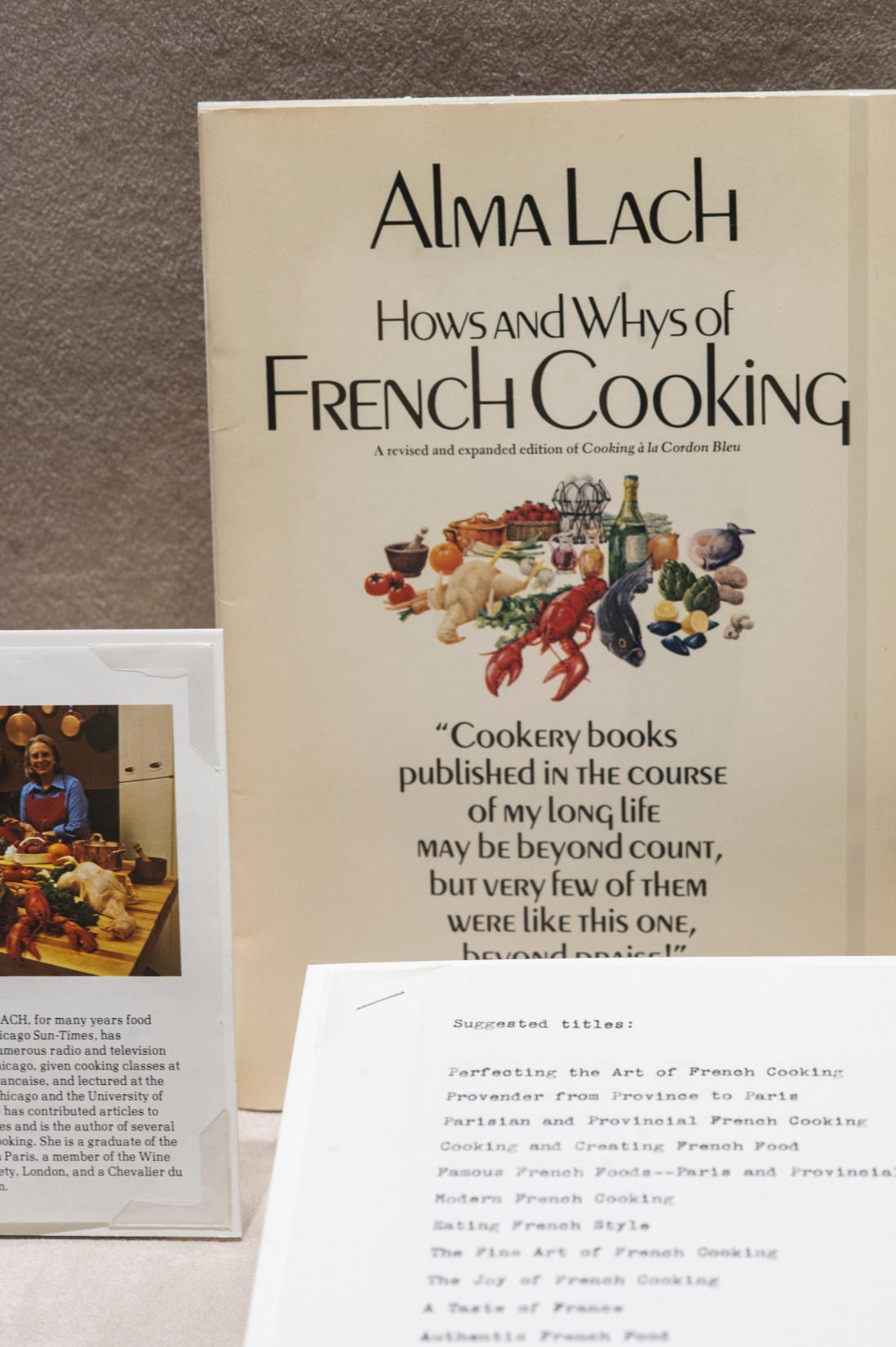 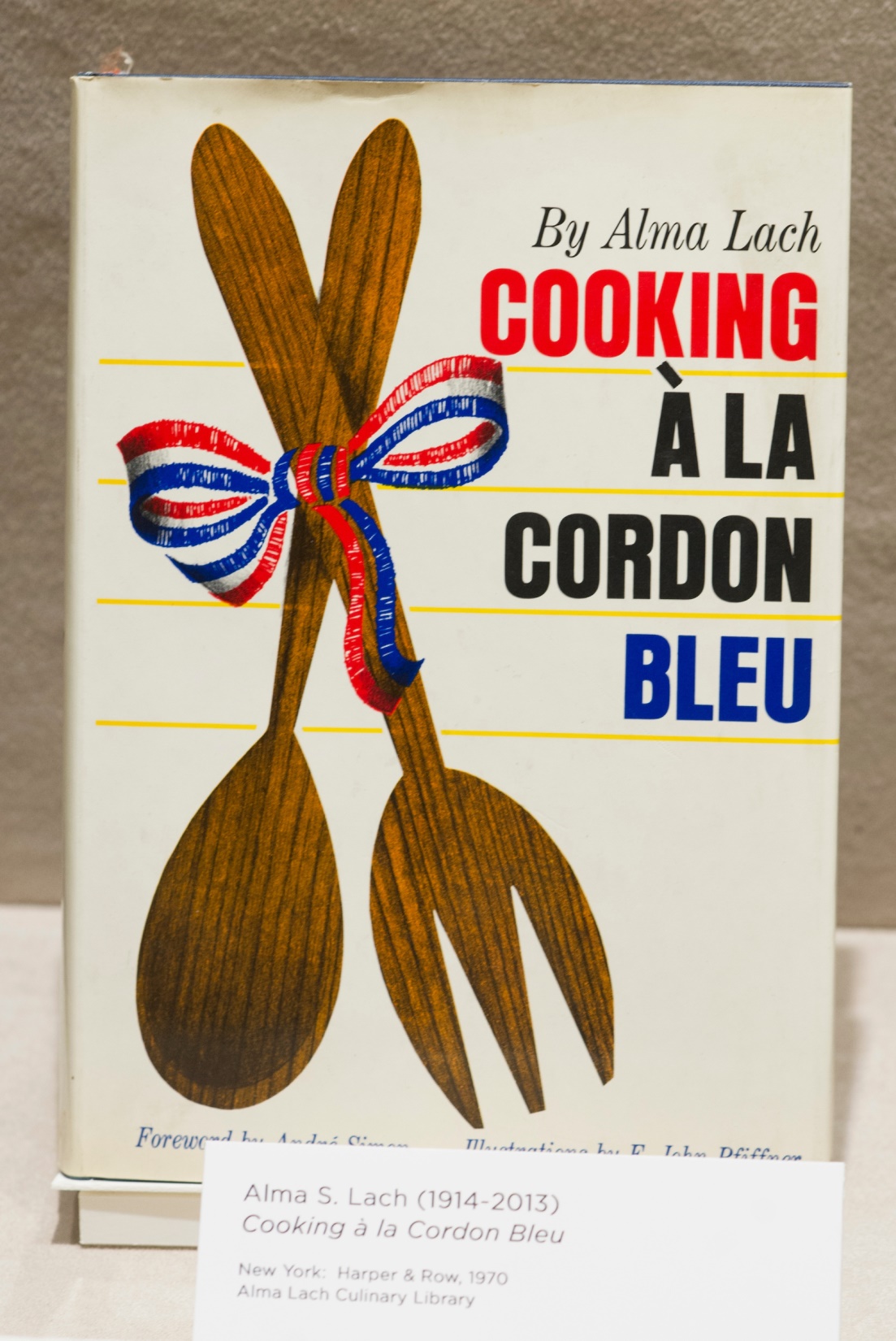 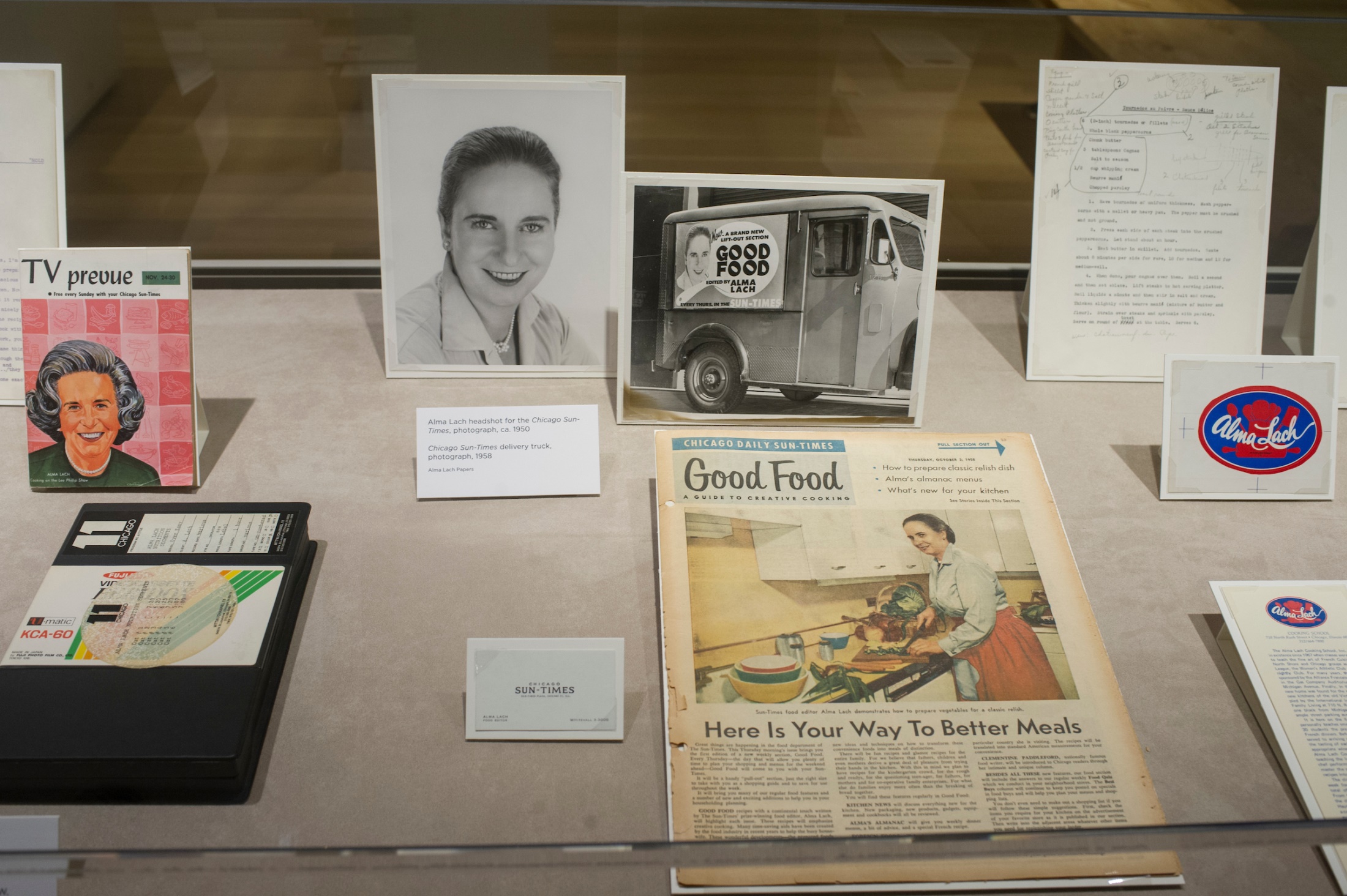 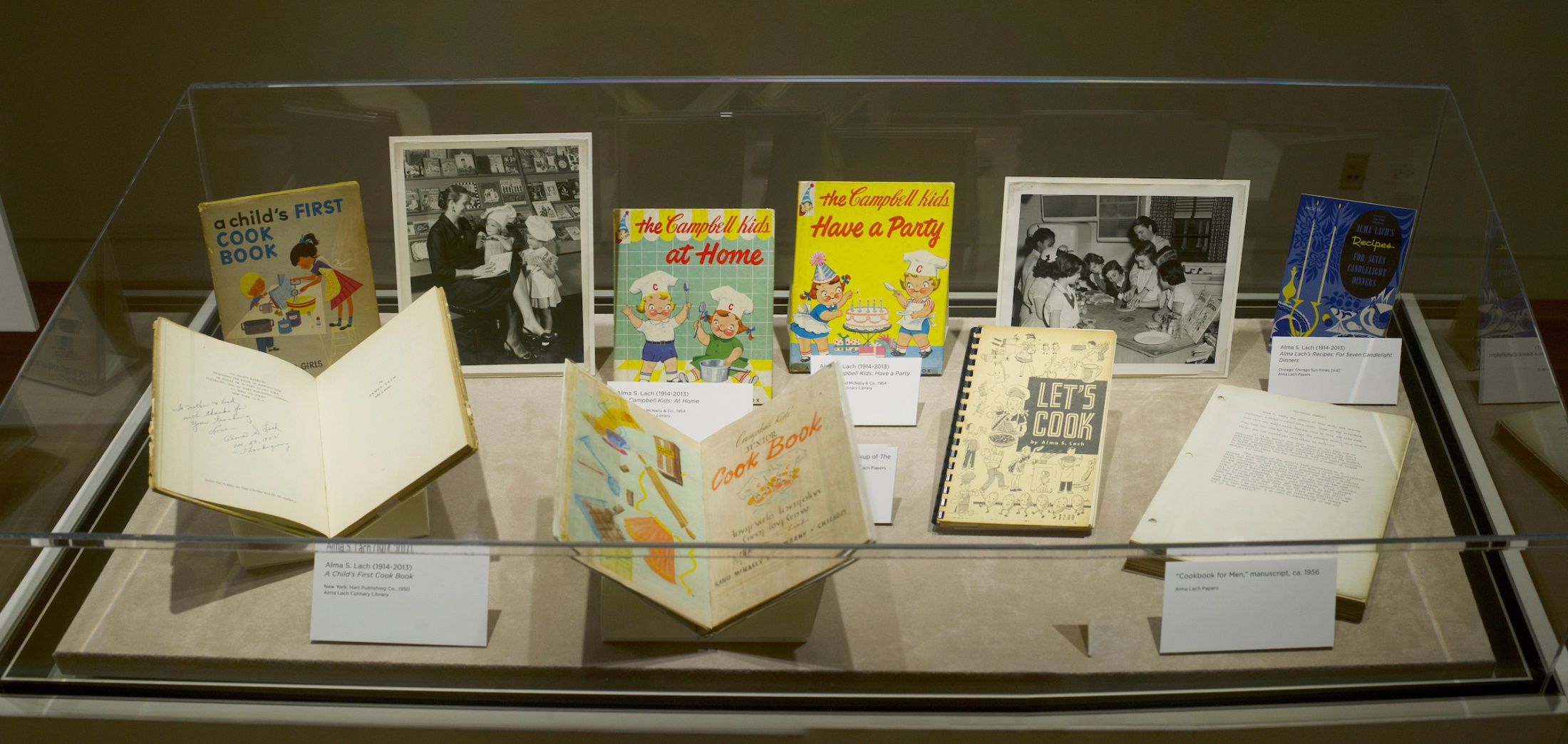 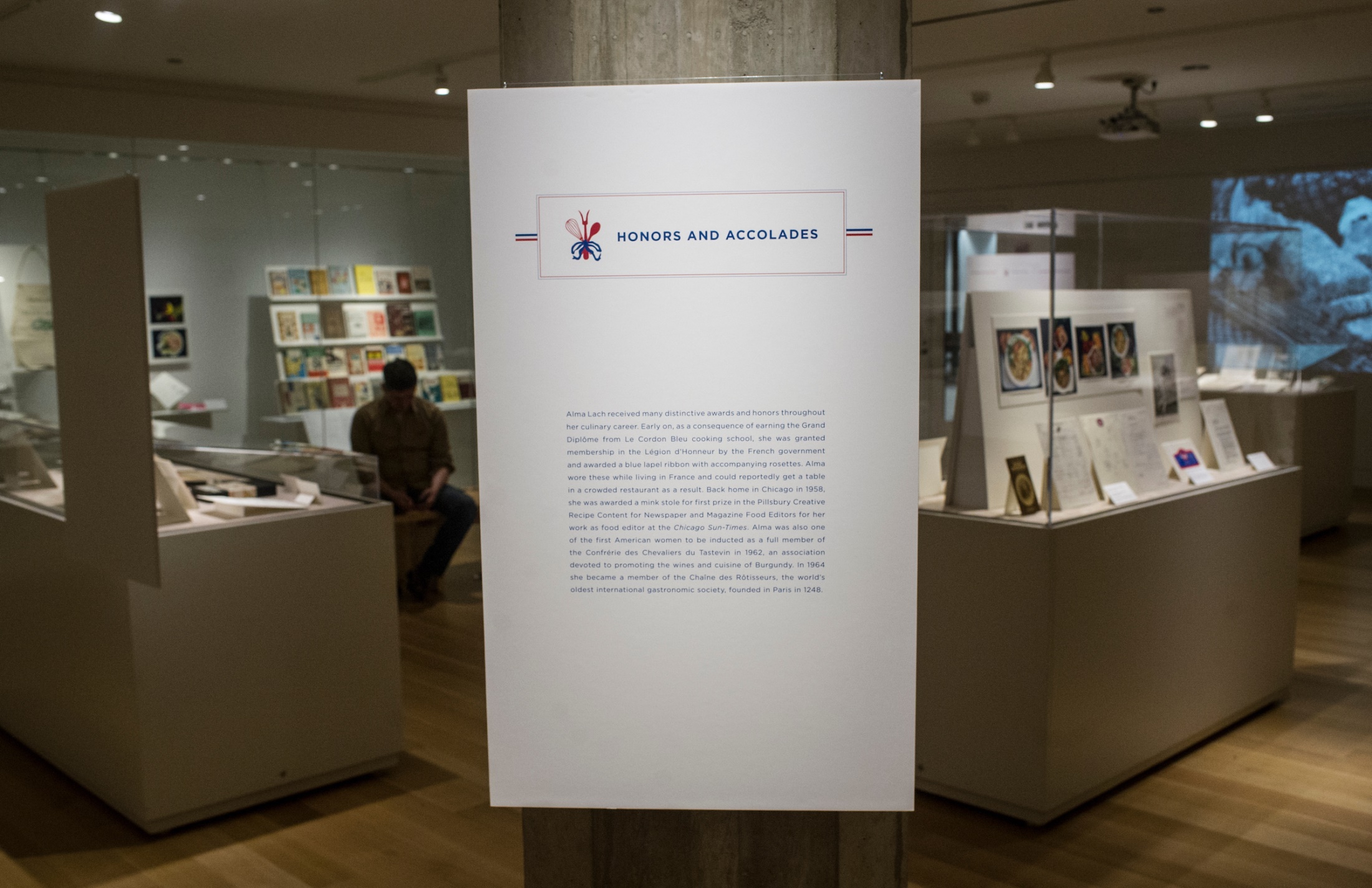 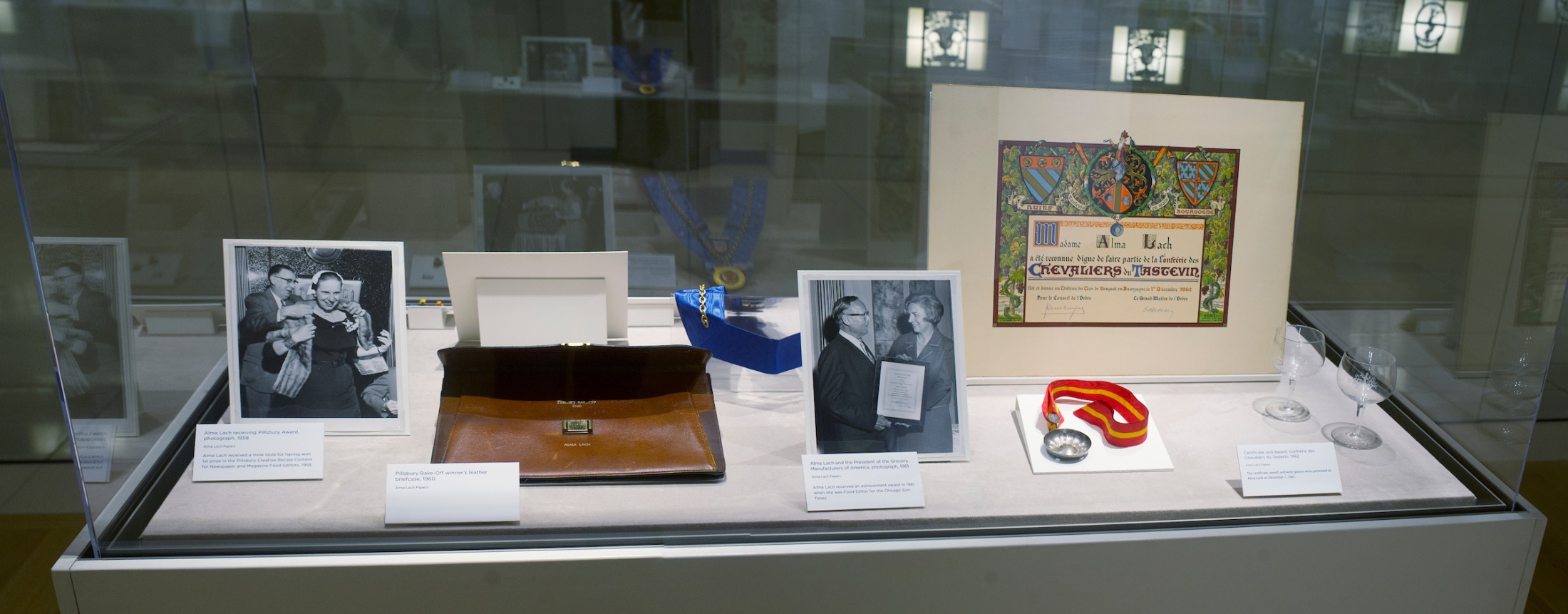 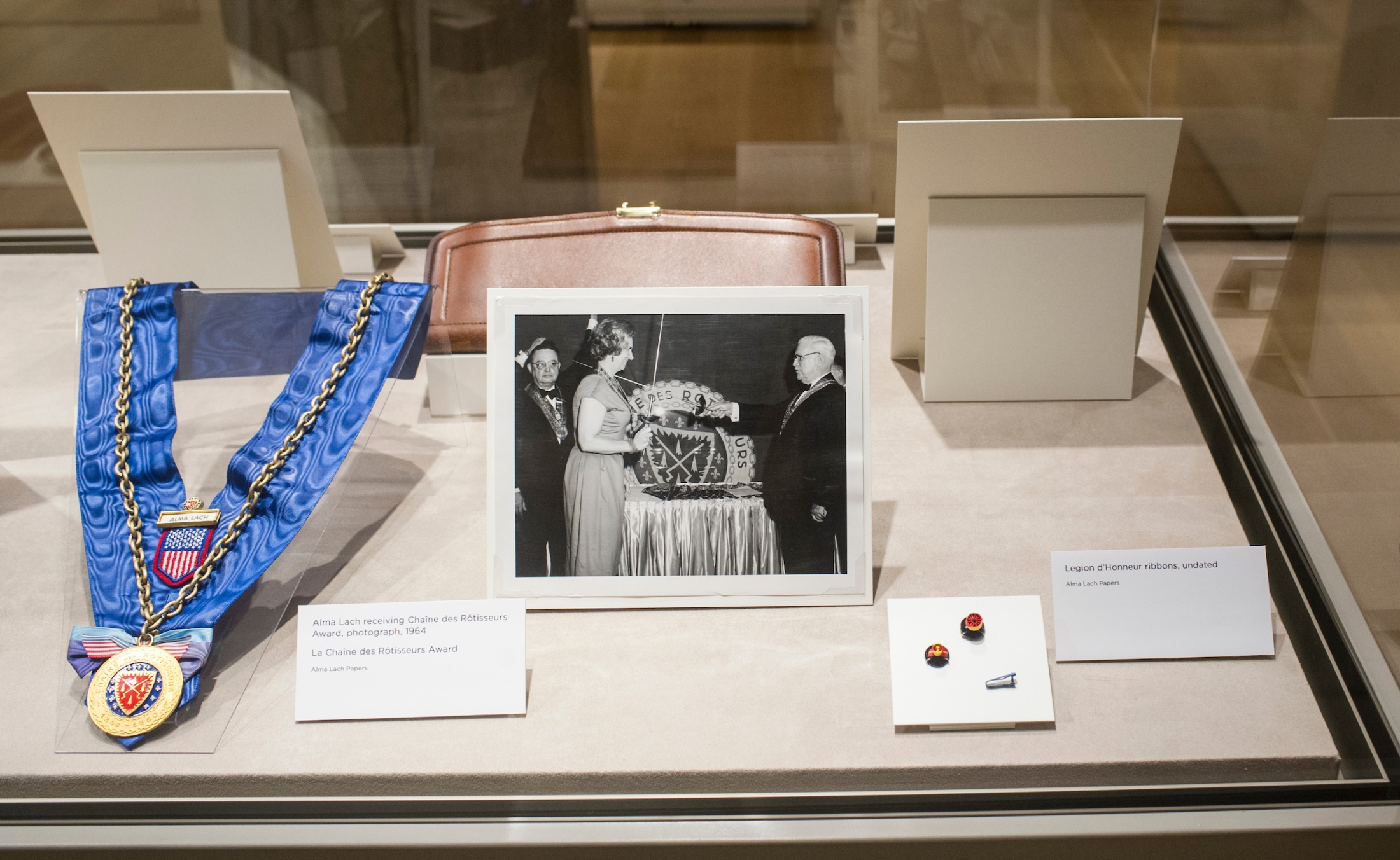 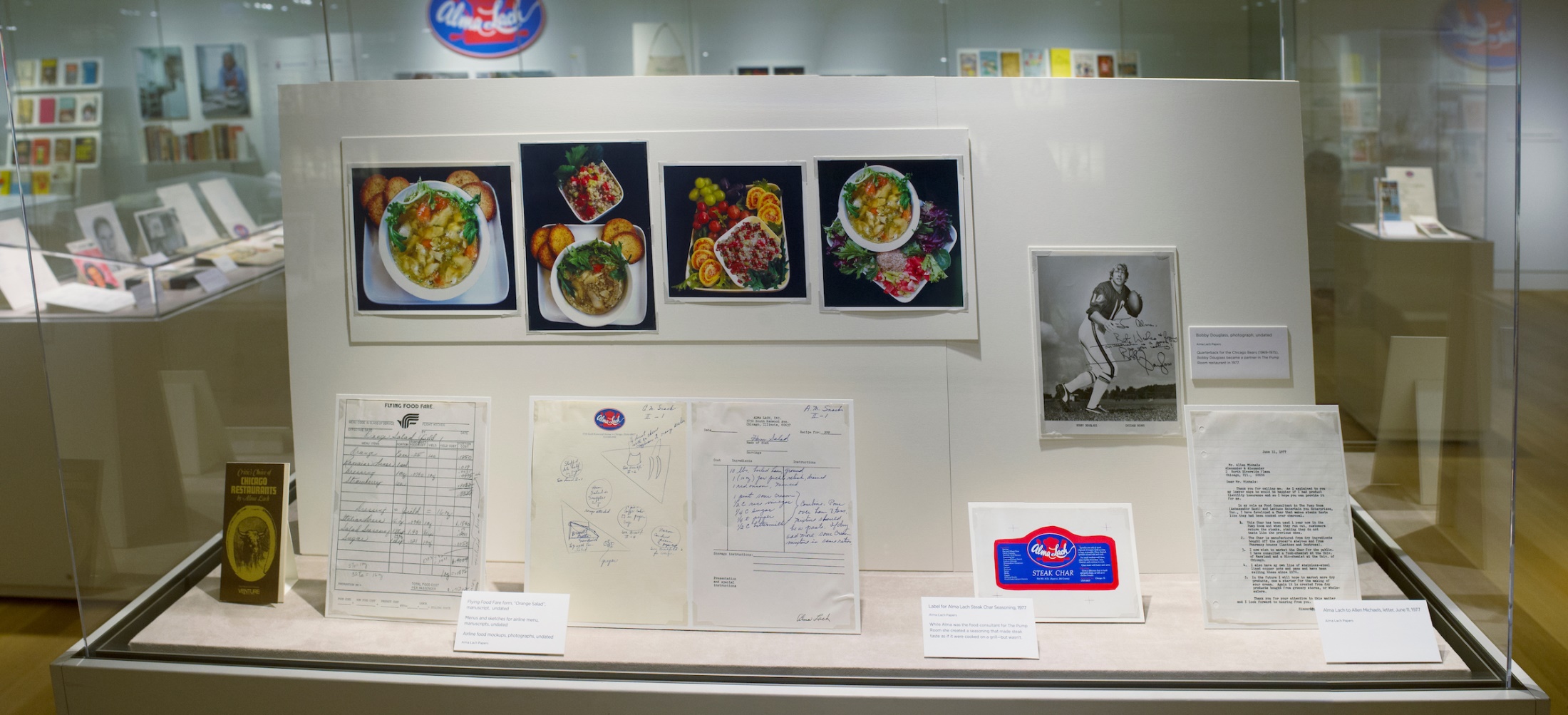 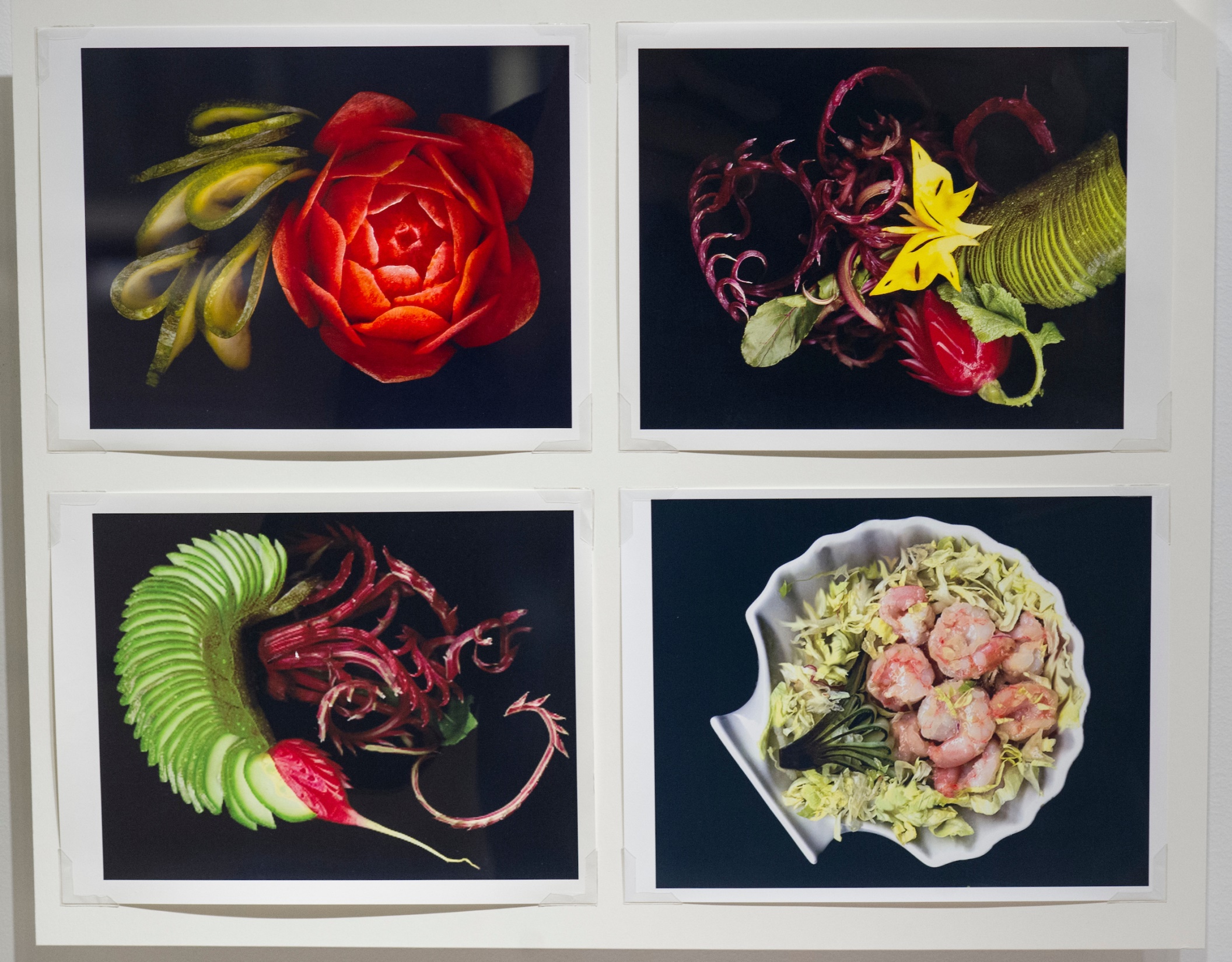